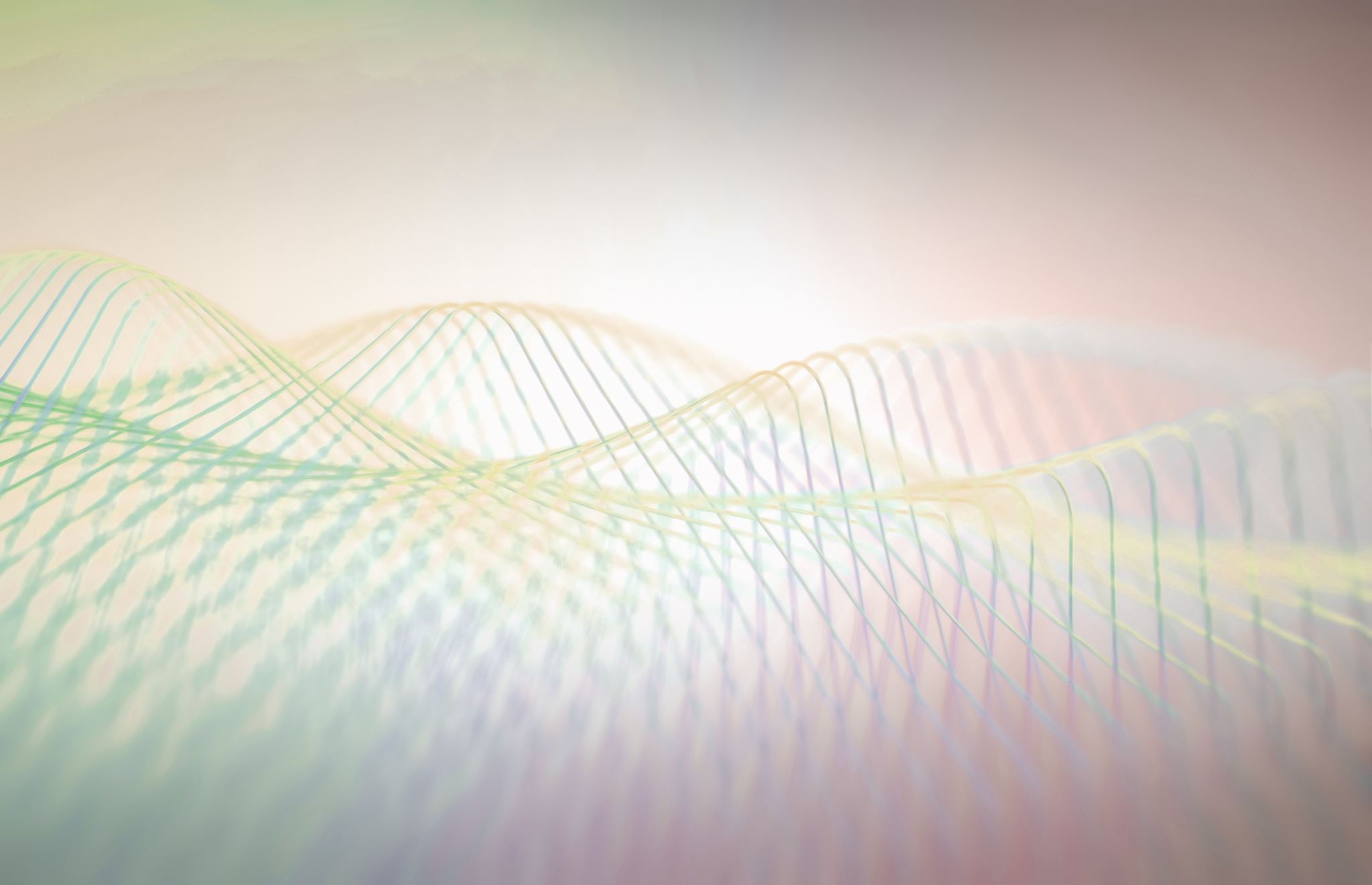 Povrch a objem jehlanu
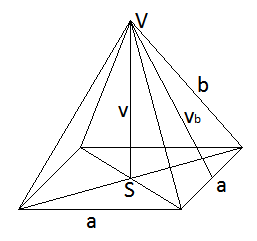 Pravidelný n-boký jehlan
Podstava je pravidelný n-úhelník
Boční stěny jsou stejné trojúhelníky
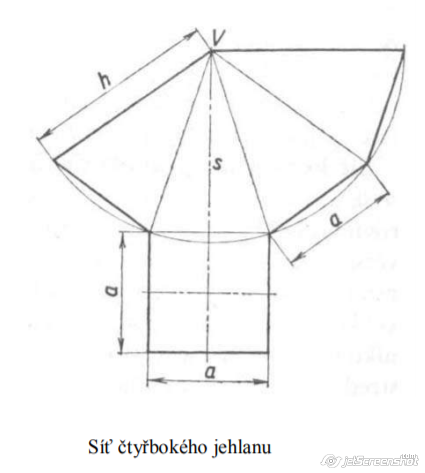 Výpočet povrchu jehlanu
S = Sp + Spl
Sp = vyřešíme dle tvaru podstavy zde = a2
Spl = zjistíme si S jednoho trojúhleníku a vynásobíme počtem = 4* (a*s)/2
Výpočet objemu jehlanu
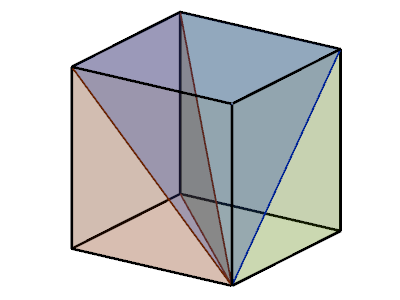 Vidíme, že do krychle se vejdou 3 jehlavy
V=1/3Sp*v